FLIPPED CLASSROOM
Modelo pedagógico.
FC = CLASE INVERTIDA
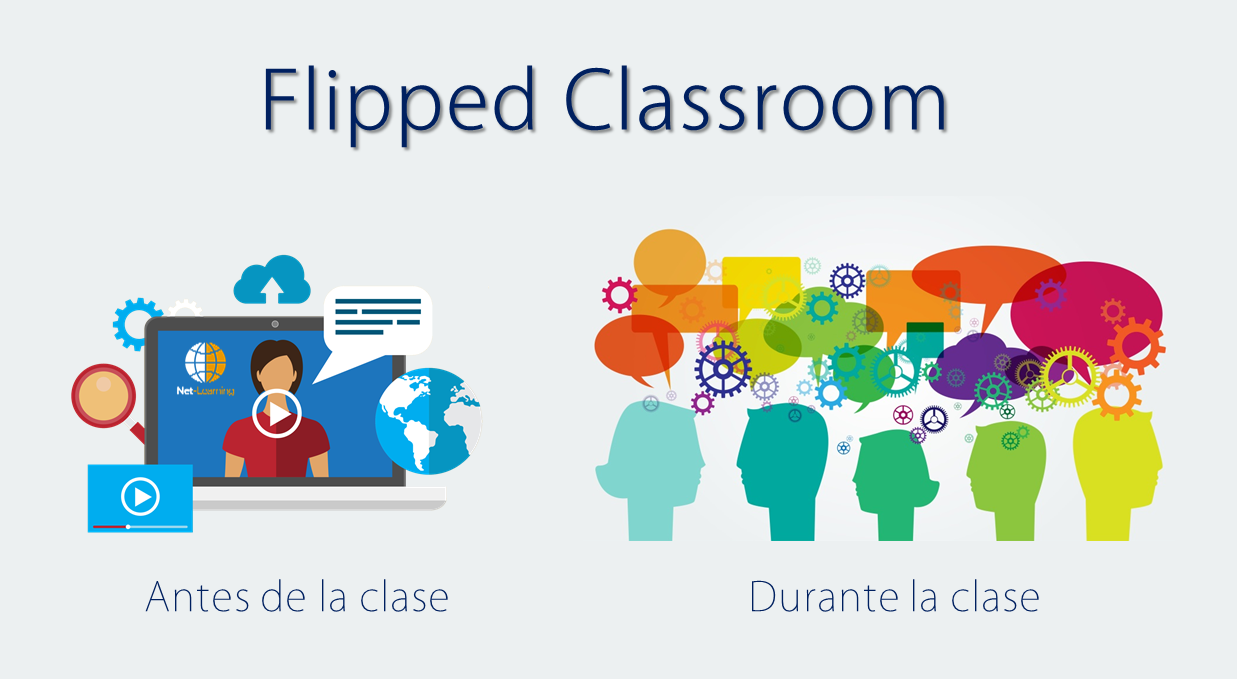 EJEMPLO: LA SUMA.
MÉTODO TRADICIONAL.
EN CLASE:
EXPLICO CÓMO SE SUMA EN EL AULA.
REALIZAN ACTIVIDADES PARA SUMAR.
EN CASA:
-    REALIZAN SUMAS.
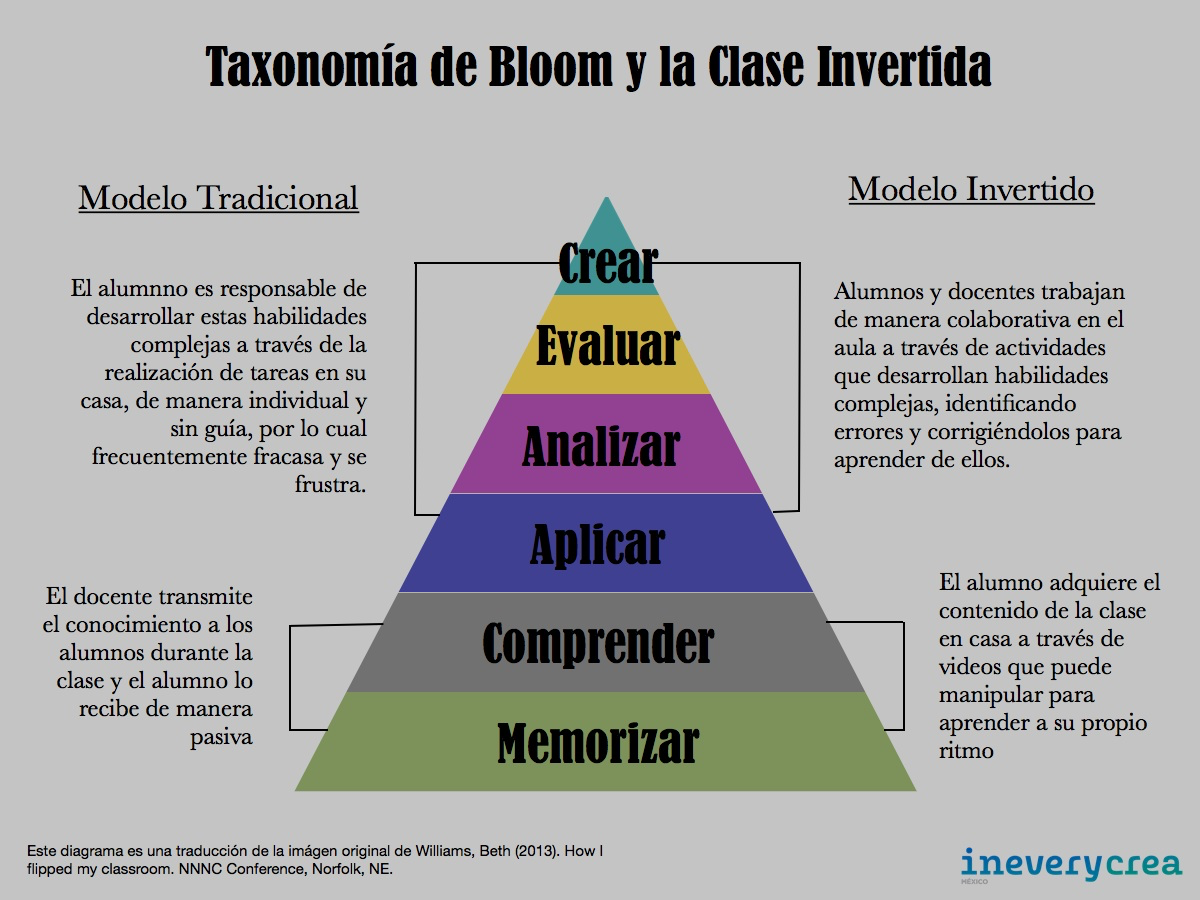 ¿Cómo daríamos la suma con el modelo FC?
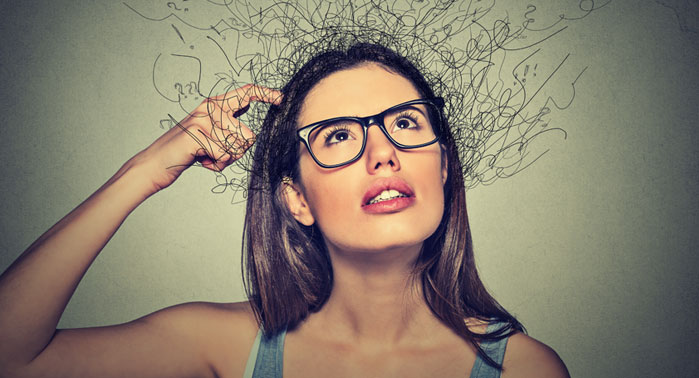 ¿Cómo cambias a FC?
1º Replanteándote las actividades que haces en el aula y teniendo en cuenta el nivel  de implicación cognitiva que requieren las actividades (Taxonomía de Bloom). Dejando para casa las actividades de menor nivel y para el aula las de mayor nivel.
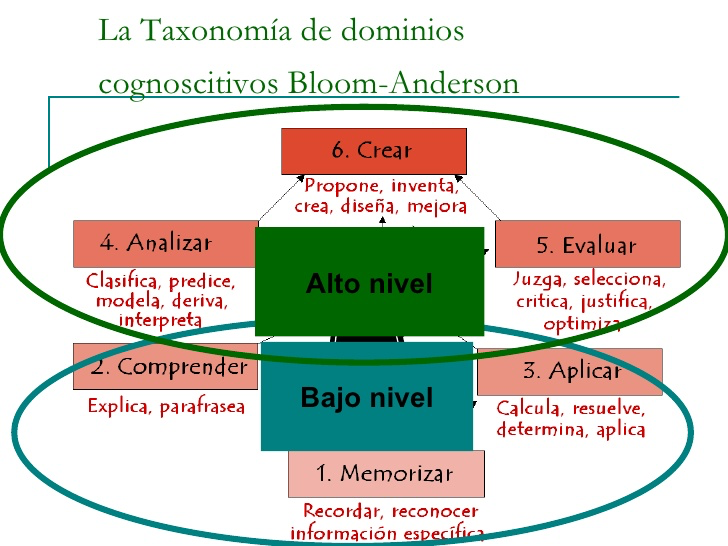 ¿Cómo cambias a FC?
2º Creando una comunidad virtual donde el alumnado pueda interactuar con sus iguales y con la maestra.
3º Dominando los recursos TIC a nuestro alcance para realizar postcast, videos, juegos, encuestas, evaluaciones, etc.
4º Dejando para el aula el tiempo necesario para evaluar, crear y analizar.
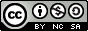 Este obra está bajo una licencia de Creative Commons Reconocimiento-NoComercial-CompartirIgual 4.0 Internacional